Testing and improving the parameterization of ice microphysics in CAM5 using MACPEX/SPartICus observations
Hugh Morrison and Andrew Gettelman
NCAR*

Thanks to: Xiaohong Liu, Steve Ghan, Eric Jensen, Paul Lawson, David Mitchell
*National Center for Atmospheric Research is sponsored by the National Science Foundation
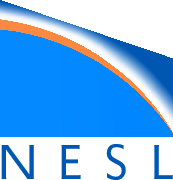 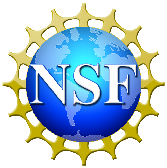 MACPEX/SPartICus ST Meeting, 
Jan. 18, 2012
Community Atmosphere Model (CAM) Version 5
Dynamics
Surface Fluxes
Radiation
Precipitation
Boundary Layer
Aerosols
-
A, qc, qi, qv
rei, rel
Mass, 
Number Conc
Microphysics
Shallow Convection
Detrained qc,qi
Clouds (Al), 
Condensate (qv, qc)
Macrophysics
Deep Convection
Clouds & Condensate: 
T, Adeep, Ash
A = cloud fraction, q=H2O, re=effective radius (size), T=temperature 
(i)ce, (l)iquid, (v)apor
CAM5 Stratiform Cloud Microphysics (MG)
2-moment microphysics (prognostic number) liquid, ice (Morrison and Gettelman 2008)
Activation from Abdul-Razzak & Ghan (2001) + mods
Explicit considering of cloud water sub-grid variability
Mass & number predicted (gamma function size distributions)
Diagnostic 2-moment rain and snow
Ice nucleation (Liu et al 2007; Gettelman et al. 2010)
Homogeneous freezing on Sulfate
Heterogeneous nucleation on Dust
Ice supersaturation (Sice) and explicit vapor deposition
Consistent treatment of ice in radiation code
Snow and cloud ice both treated in radiation code
Based on SWC/IWC and effective size using Mitchell optics
-
What does stratiform microphysics do in GCMs?
Microphysics controls partitioning and details of condensate:

Particle phase/mean size/number concentration
Critical for determining cloud properties and hence LW and SW radiative forcing, upper-level ice clouds in particular are critical to OLR
Overall precipitation limited by energy balance constraints (P-E), but microphysics can impact distribution
Description on CAM5 ice microphysics
Condensate partitioned into cloud ice and snow, mass mixing ratios and number concentrations predicted for cloud ice and diagnosed for snow

Cloud ice  nucleation, vapor deposition (+ Bergeron), sublimation, sedimentation, melting
Conversion from cloud ice to snow  autoconversion, accretion (aggregation)
Snow  self-collection, sublimation, sedimentation, melting

Particle size distributions represented by exponential functions
Mass-size relations: spheres with bulk density for cloud ice (500 kg m-3) and snow (100 kg m-3)
Fallspeed-size relations: power law  Ikawa and Saito (1990)  for cloud ice, Locatelli and Hobbs (1974) for snow
Results of current CAM5 ice microphysics
Ice Mass (ICE case) v. Satellite
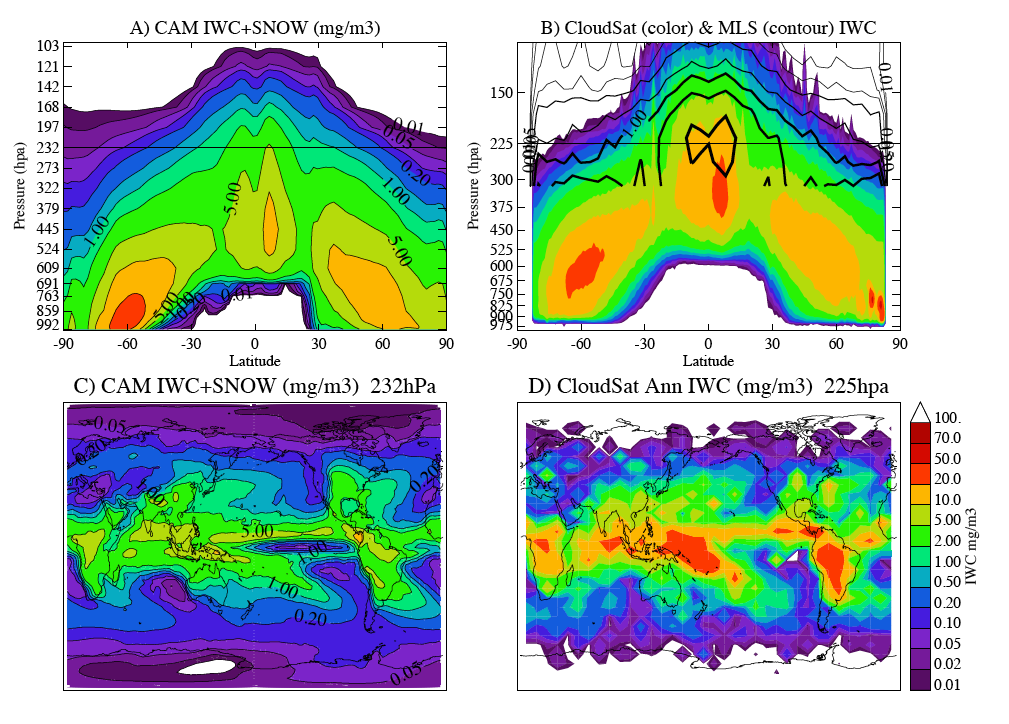 5.
Gettelman et al 2010, JGR
Ice Supersaturation PDF
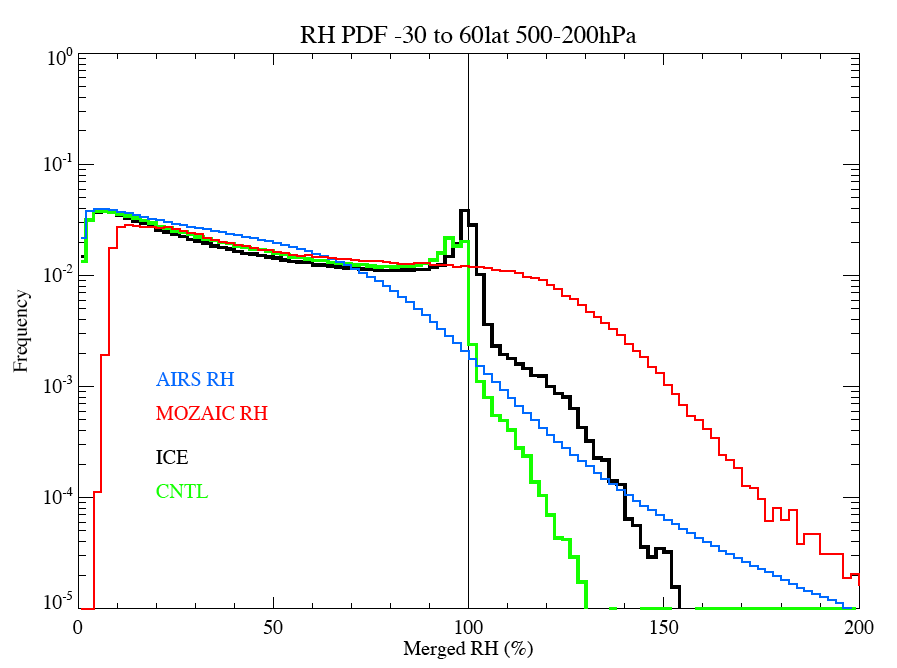 Sorted by CLDF < 0.7
Cloudy points
Gettelman et al 2006; Gettelman et al 2010, JGR
Homogenous Freezing
Homogeneous Freezing contribution to ice crystal number
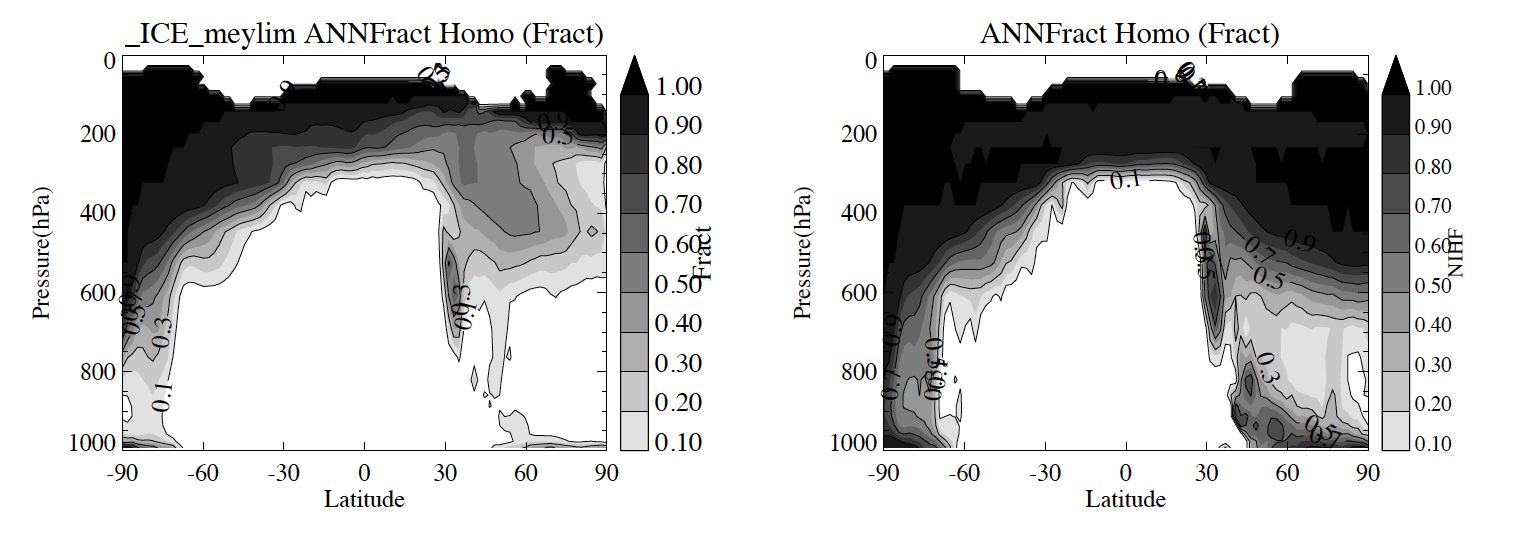 ICE Homogeneous Freezing Fraction		  ICE 232hPa Homogeneous Freezing Fraction
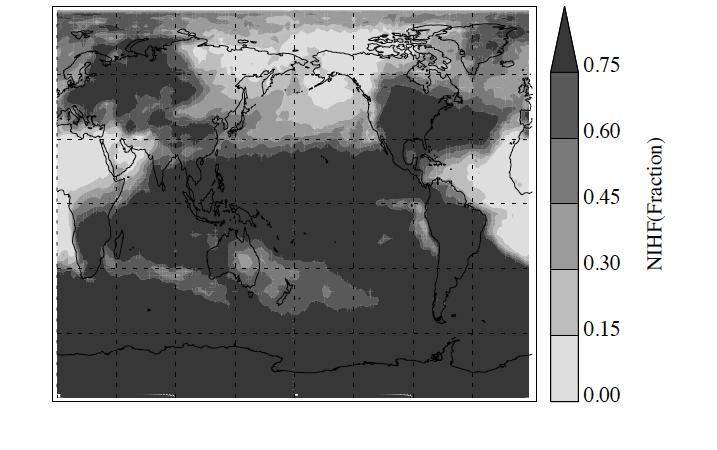 Gettelman et al 2010, JGR
Sensitivity Experiments
CNTL: Fixed ice nucleation, limited Sice

FIXIN: Fixed ice nucleation,  IN=F(T), with Sice

ICE: CAM5 near final code

ICEHI: Unbounded Homogenous Freezing
Sensitivity experiments
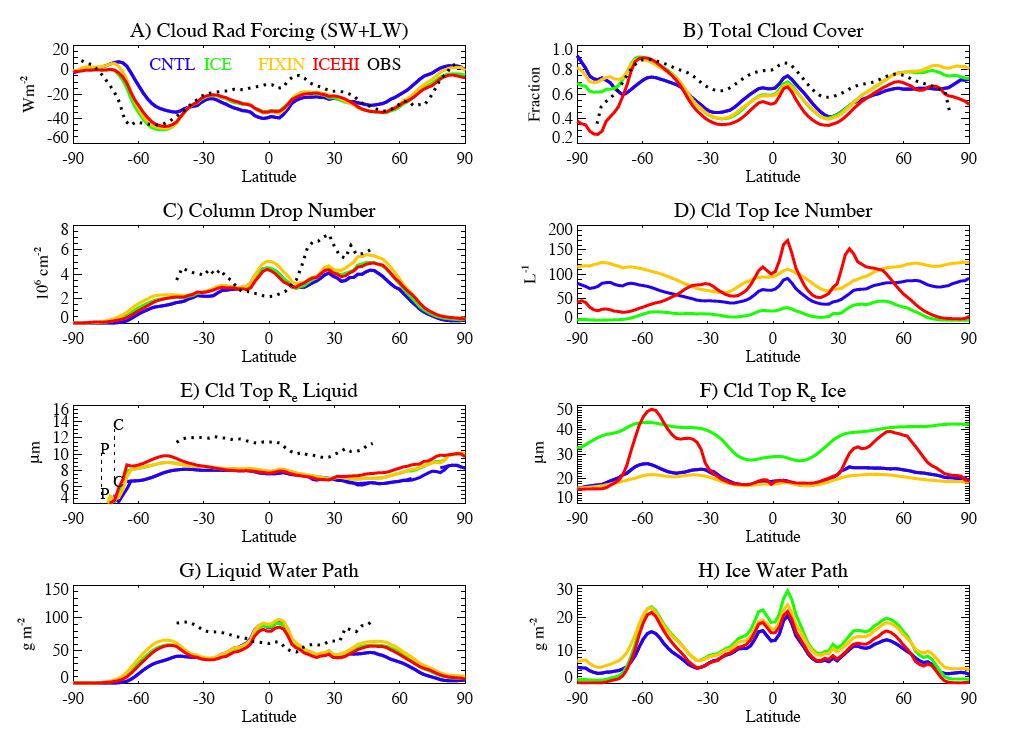 Gettelman et al 2010, in JGR
Cloud Forcing: Ice indirect aerosol effects
DSW: -1.5Wm-2  			DLW: +0.4 Wm-2
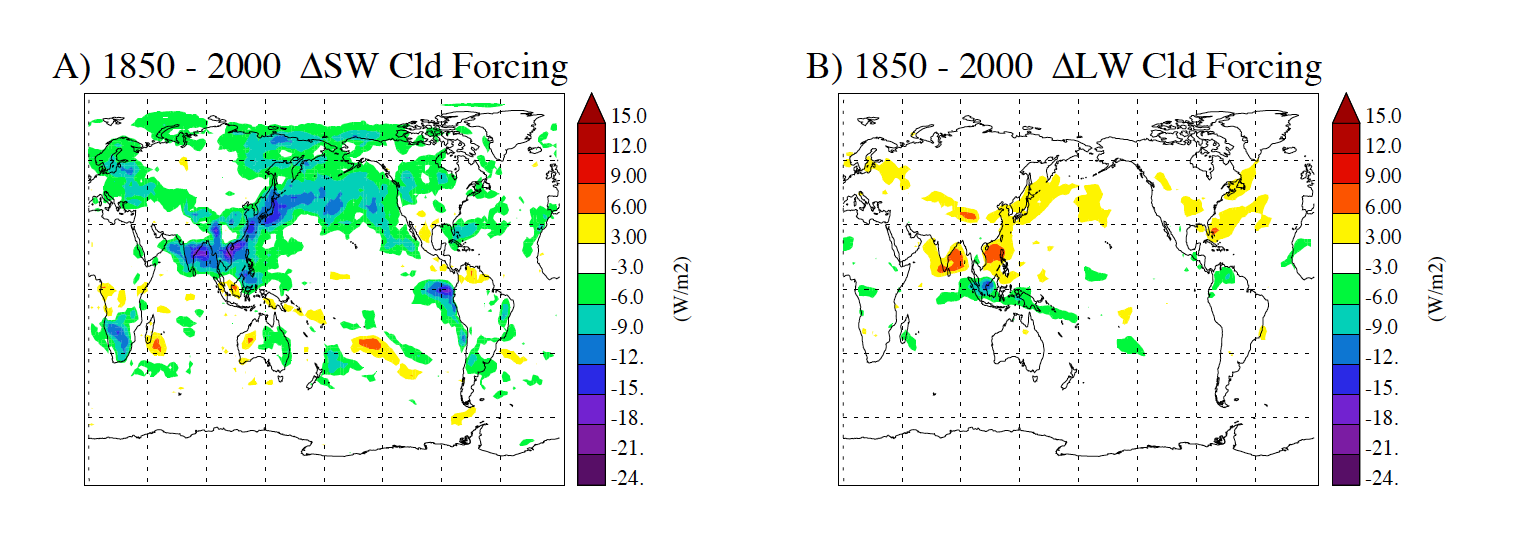 Ice cloud changes cause increase in LW Cloud Forcing
There is considerable uncertainty in ice indirect aerosol effects!!!
What are the key uncertainties?
Ice nucleation – coupling with aerosols, sub-grid dynamics

Cloud fraction closure, sub-grid variability

Diffusional growth/sublimation

Particle fallspeeds  sedimentation

Particle mass-size relations/densities

Particle size distribution shape (exponential vs. gamma, small vs. large particle concentrations)
Is there “low-hanging fruit” for improving the model?

          - Improved self-consistency of various physical processes and 
             parameters (fallspeed-size, mass-size, optical properties, 
             PSDs, etc.)

          - testing prognostic vs. diagnostic snow, including numerics

          - constrain conversion of cloud ice to snow based on ratio of   
            small and large particle concentrations? 

          - statistics of sub-grid vertical velocity for ice nucleation?
What in-situ observations are most useful…

          - particle size distributions

          - bulk IWC, concentration, extinction, etc.

          - basic meteorological state (T, RH, etc.)

          - mass-size, projected area-size, fallspeed-size size relations

          - vertical velocity?
A proposed strategy for testing
Single-column modeling using variational analysis forcing dataset for ARM SPG site

Statistical comparison with observations for runs over the duration of the SPartICus campaign
        - focus on relationships between quantities (e.g., IWC or mean 
          size vs. temperature)
        - separation into regimes (e.g., anvil vs. in-situ)
        - comparison w/ satellite and ground-based retrievals

Comparison with process modeling (LES) run with similar forcing conditions (e.g., temperature curtain approach)

GCM run in forecast mode (CAPT)?
Global testing for climate runs

Need to be mindful of tuning model to a particular dataset  use all available observations…

      - incorporation of other datasets (TC4, MACPEX, etc.)
      - use of aggregated datasets from multiple campaigns

Necessity of maintaining realistic cloud radiative forcing, planetary energy balance, etc.
Close coordination with observationalists is critical!